Equitable Zoning Project
Update to the City of Evanston Reparations Committee
April 6, 2023
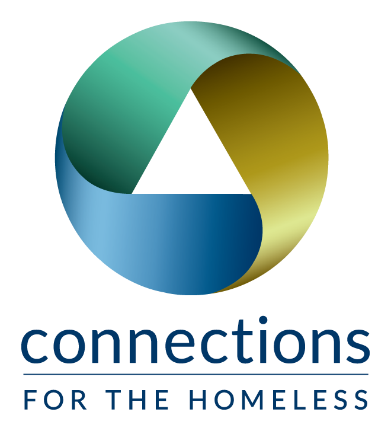 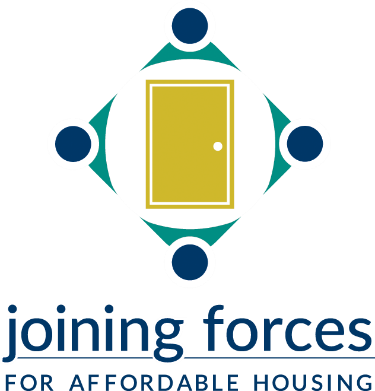 Objectives
Zoning reform to remove barriers to affordable housing

Exploration of ways to reach people most impacted by the lack of affordable housing and by racial and socio-economic inequity

Contributions to repairing the harms caused by racism and systemic inequities
Supporters/Partners
City of Evanston

ZoneCo

Chicago Metropolitan Agency on Planning

Funders:
Chicago Community Trust
Cornerstone Foundation
Evanston Community Foundation
Process
Zoning Diagnostic Review: DONE

Community Outreach and Input:	DONE

Analysis of Data—1st Round: APRIL

Stakeholder Discussions: MAY

Analysis of Data—2nd Round: JUNE

Reporting Roll-Out: BEGINNING IN JULY
Community Outreach
Partnered with Trusted Community Members:
Center for Independent Futures
EC2C Advocates for Action
Evanston Latinos
Evanston NAACP
Evanston Own It
Laude Consulting
Radio La Difference
VAJM

Also used Connections for the Homeless channels, media, City of Evanston
Community Input
500 surveys collected
110 focus group attendees

Demographics:
17% have or live with someone with a disability
95 survey responses in Spanish
30% of survey responders are Black
9.2% of survey responders are LGBTQ+
The Big Zoning Question
Evanston’s zoning regulations should support the community’s commitment to the well-being, prosperity, and equity, of all residents.

But are all residents experiencing the benefit?
Next Steps
Round 1 of data analysis & creation of key data points
Presentation to and feedback from key stakeholders:
Community trusted partners
City of Evanston
Technical experts: 
Chicago Metropolitan Agency on Planning
ZoneCo

Would the Reparations Committee like to participate in this process?